Present Perfect Form
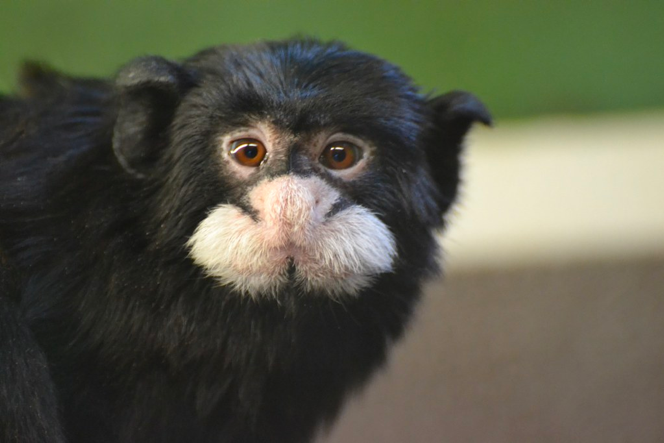 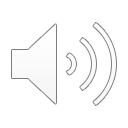 Verbs tell us that someone or something is doing, feeling or being.
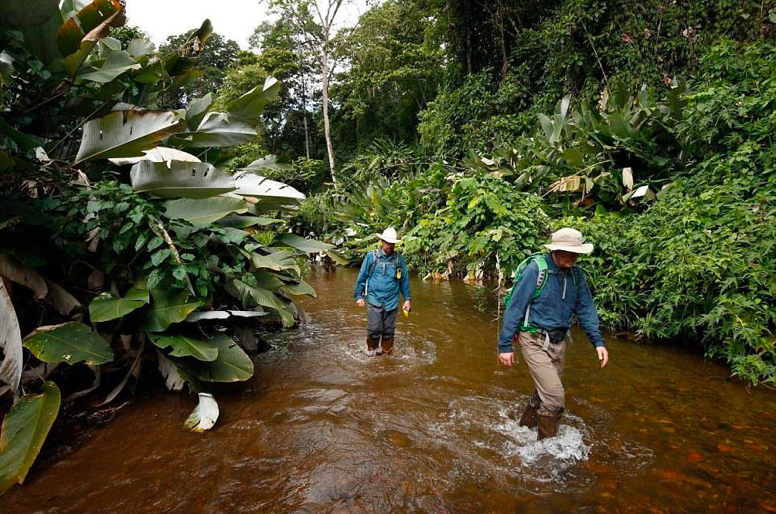 The men arrived.
The creatures worried.
The forest is silent.
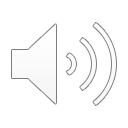 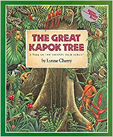 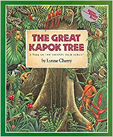 Which are the verbs in this paragraph?
This lushly illustrated book makes a plea for the rainforests of the earth. The green foliage of the jungle covers the pages and hides some of the creatures who become voices for the forest. Two men approach a huge kapok tree and the larger man commands the smaller one to cut it down. Cutting a kapok tree of that size is no easy task and the man soon tires and falls asleep at the base of the tree. One by one the animals approach him and whisper reasons for letting the tree live into his ear as he sleeps.
Verbs tell us that someone or something is doing, feeling or being.
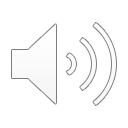 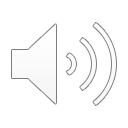 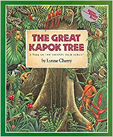 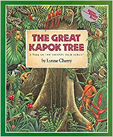 Which are the verbs in this paragraph?
This lushly illustrated book makes a plea for the rainforests of the earth. The green foliage of the jungle covers the pages and hides some of the creatures who become voices for the forest. Two men approach a huge kapok tree and the larger man commands the smaller one to cut it down. Cutting a kapok tree of that size is no easy task and the man soon tires and falls asleep at the base of the tree. One by one the animals approach him and whisper reasons to let the tree live into his ear as he sleeps.
Verbs tell us that someone or something is doing, feeling or being.
Verbs have tense. They tell us when the action happened.
In the present
In the past
The men arrive in the forest.
The men arrived in the forest.
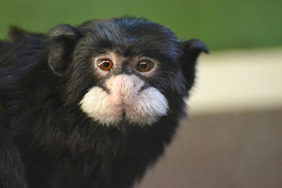 We watch.
We watched.
The man sleeps.
The man slept.
This way of writing about the past is called the past tense.
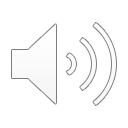 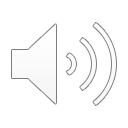 Present Perfect Form
The present perfect form is created by using two verbs: the present form of ‘have’ with the past participle of the main verb.
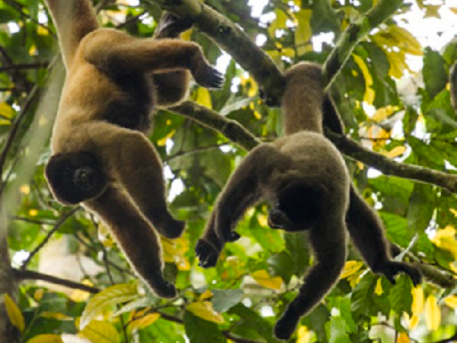 The monkeys have come to the man.
The man has not woken.
They have chattered to him.
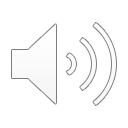 present tense form of have (helping verb)
past participle of main verb (completed/perfected)
Present perfect form or past tense
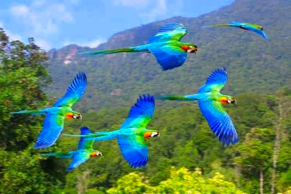 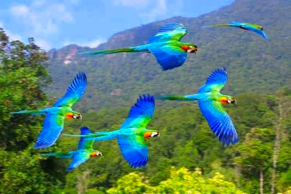 Which of these sentences are in the past tense?
Which are in the present perfect form?
The birds flew over the forest.
People have settled on the land.
They cleared the underbrush.
People settled on the land.
The birds have flown over the forest.
They have cleared the underbrush.
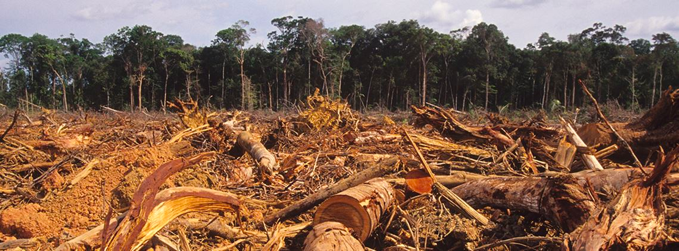 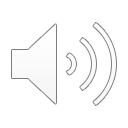 Present perfect form or past tense
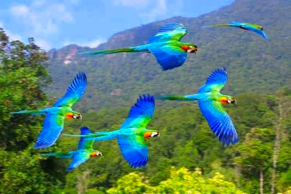 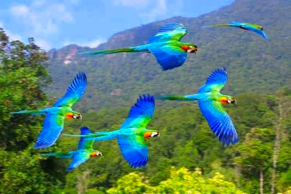 Which of these sentences are in the past tense?
Which are in the present perfect form?
The birds have flown over the forest.
The birds flew over the forest.
They cleared the underbrush.
They have cleared the underbrush.
People settled on the land.
People have settled on the land.
Perfect form
 The perfect form of the past tense suggests that 
a past action is still affecting the present.
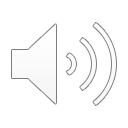 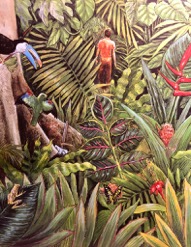 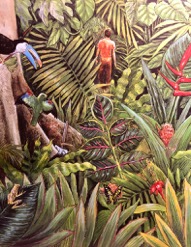 still affecting the present.
The animals persuaded me and I am still persuaded.
The animals have persuaded me.
The animals persuaded me.
I  dreamt and I am still thinking about my dream.
I have dreamt such a dream.
I dreamt such a dream.
I changed my mind.
I changed my mind and it is still changed.
I have changed my mind.
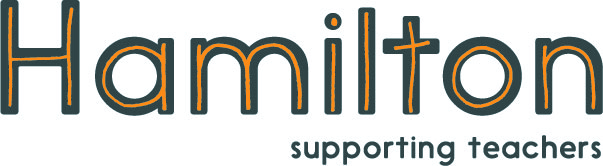 This is a Hamilton Trust Presentation. For more fantastic resources visit our website https://www.hamilton-trust.org.uk/ .
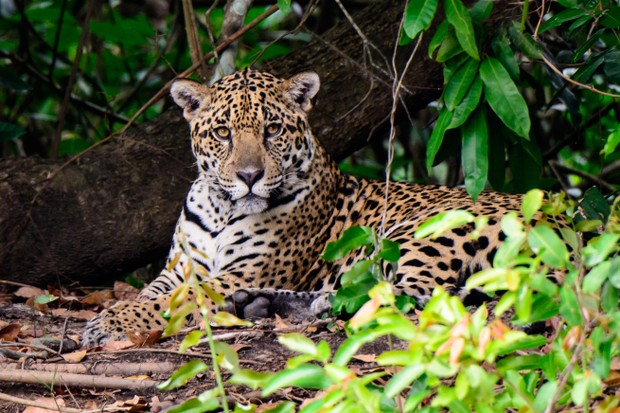